Využitie tanečno-pohybovej terapie pri práci s depresívnymi pacientami
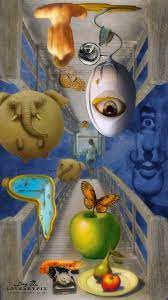 Žitniaková Gurgová B.
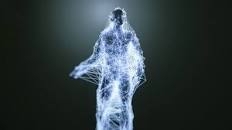 Pedagogická fakulta UMB, Katedra psychológie, Banská Bystrica
Charakteristika depresie ako psychiatrickej diagnózy 
Unipolárna depresia sa už roky umiestňuje v prvej desiatke všetkých ochorení, ktoré sú príčinou invalidity v populácii (Hašto, 2005) a medzi duševnými ochoreniami jej patrí absolútne prvenstvo z hľadiska spôsobenia počtu rokov práceneschopnosti a častosti výskytu, kde celoživotná prevalencia predstavuje 16% (Barlow a Durand, 2011). Unipolárna depresia sa už roky umiestňuje v prvej desiatke všetkých ochorení, ktoré sú príčinou invalidity v populácii (Hašto, 2005) a medzi duševnými ochoreniami jej patrí absolútne prvenstvo z hľadiska spôsobenia počtu rokov práceneschopnosti a častosti výskytu, kde celoživotná prevalencia predstavuje 16% (Barlow a Durand, 2011). Podľa Praška a Praškovej (2003) sa depresia aspoň raz za život objaví u takmer každého piateho človeka a potvrdzuje to aj Kořínková a Novotný (2007), ktorí taktiež uvádzajú priemernú celoživotnú prevalenciu depresie na úrovni 16% - 17,1%. K symptómom depresie patrí podľa Praška a Možného (1999) skleslá nálada, nízka energia a chuť na aktivity, nízke sebavedomie, pocity bezcennosti a viny, celkový pesimistický pohľad na budúcnosť, samovražedné myšlienky, znížená apetencia. Autori uvádzajú aj somatické problémy ako bolesti hlavy a brucha. 

Pohybová analýza pacientov s depresiou
Pri výskume pohybového profilu pacientov s depresiou existujú dve hlavné výskumné metódy (Lin, & Payne, 2019). Prvou metódou je pozorovanie hornej časti tela a výrazu tváre, ktoré sa zvyčajne používajú pri verbálnej terapii pri polohe klientov v sede. Podľa Waxera (1974) majú títo pacienti obmedzenú mimiku tváre, vyhýbajú sa očnému kontaktu a pozerajú sa smerom nadol. Druhou metódou je pozorovanie pohybu celého tela klienta. Podľa Stanton-Jones (1992, s. 232) majú pacienti s depresiou tendenciu k "floating" kvalite, menej rôznym kombináciám úsilia, obmedzenému používaniu priestoru a kinesféry, obmedzenú komplexnosť pohybu, menej polôh a gest a neutrálnu weight (váhu). Michalak et al (2009) konštatujú, že depresia/smútok sa stelesňuje so vzormi chôdze, ktoré sa vyznačujú zníženou rýchlosťou chôdze, kývaním paží, veľkými bočnými kývavými pohybmi hornej časti tela a zhrbenejším držaním tela. 
Využívanie tanečno-pohybovej terapie pri pacientoch s depresiou 
V práci s pacientami s depresiou sa nám osvedčila jasne štrukturovaná rytmická hudba, odporúčame vyhnúť sa slabo štrukturovanej melancholickej hudbe. V tanečno-pohybovej terapii s týmito pacientami sa osvedčilo používanie imitácie (napr. v kruhu Marian Chace alebo opakovanie jednoduchých pohybových prvkov), zapájanie práce horných končatín do vyšších úrovní kinesféry, kráčanie v priestore na rôzne inštrukcie, využívanie rekvizít a pod. Dôležitá je však aj úvodná verbálna časť stretnutia, kde títo pacienti často hovoria o fyzických symptómoch ochorenia, alebo ako súčasť nežiadúcich účinkov farmakoterapie v podobe napr. nízkeho krvného tlaku, problémov so stabilitou, stuhnutím tvárových svalov, ktoré zasa prinášali problémy s artikuláciou. Podobne aj elektrokonvulzívna terapia, ktorá mala tiež vplyv na únavu pacienta a niekedy aj na ich dočasnú zmätenosť. Po pohybovej časti nasleduje záverečné verbálne zdieľanie, kde sme u niekoľkých pacientov vnímali, alebo aj sami verbalizovali zlepšenie ich stavu bezprostredne po pohybovej časti, aspoň na istú dobu. 

Barlow, D. H., & Durand, V. M. (2011). Abnormal Psychology: An Integrative Approach (6th ed.). Wadsworth.
Hašto, J. (2005). Vzťahová väzba: Ku koreňom lásky a úzkosti. Vydavateľstvo F.
Kořínková, V., & Novotný, V. (2007). Metodický list racionálnej farmakoterapie – 42. Racionálna liečba depresie. Metodický list Ústrednej komisie racionálnej farmakoterapie a liekovej politiky MZ SR.
Lin, Y., & Payne, H. (2019). Movement speaks of culture: A study focusing on women with depression in Taiwan. The Arts in Psychotherapy, 64, 39–48. https://doi.org/10.1016/j.aip.2018.11.009
Michalak, J., Troj, N., Schulte, D., & Heidenreich, T. (2006). Mindful walking. The associations between depression, mindfulness, and gaitpatterns. Paper presented at the congress of the European Association of Behavioural and Cognitive Therapies (EABCT), Paris, France.
Praško, J., Možný, P., (1999). Kognitivně – behaviorální terapie – úvod do teorie a praxe. Triton.
Stanton-Jones, K., (1992). Introduction to Dance Movement Therapy in Psychiatry. London: Routledge.
Waxer, P. (1974). Nonverbal cues for depression. Journal of Abnormal Psychology, 83(3), 319–322. https://doi.org/10.1037/H0036706
Zdroje
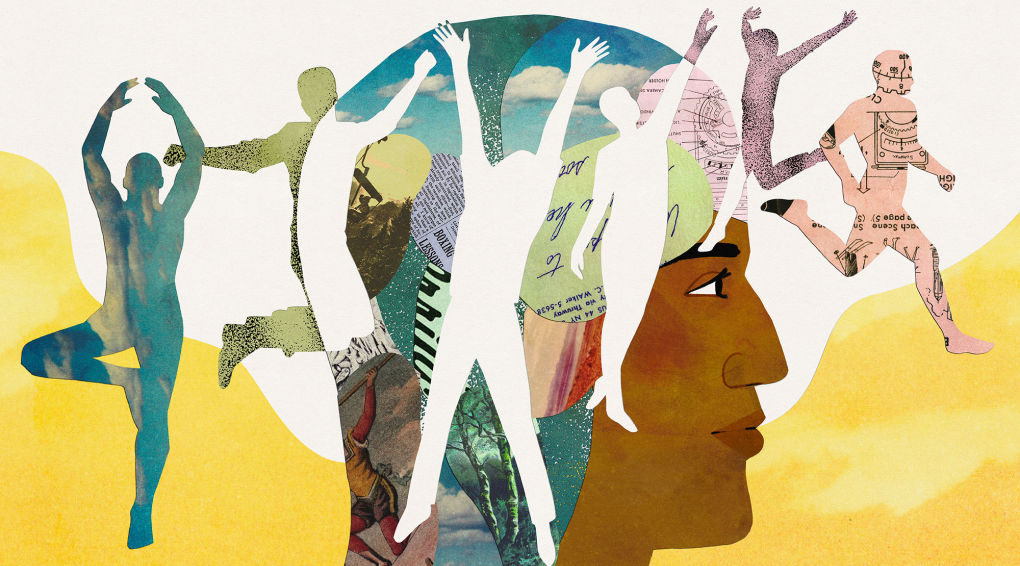